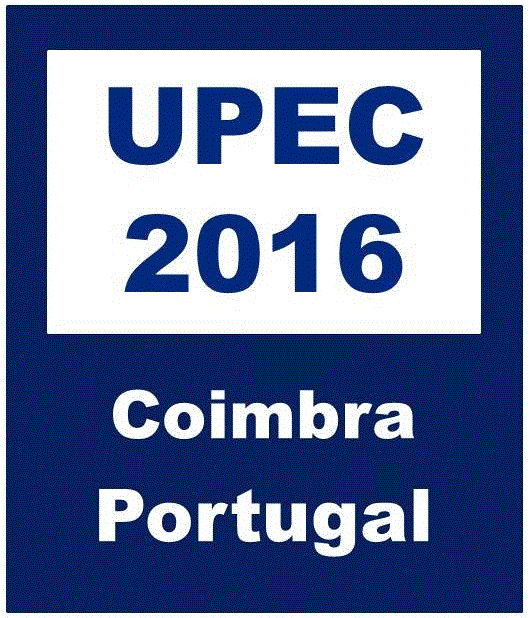 UPEC 2016
51st International Universities Power Engineering Conference
6-9 September 2016
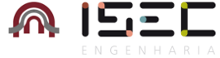 Title of Paper & PresentationAuthor11, Author22 and PresentingAuthor3 1 Affiliation1 2 Affiliation23 Affiliation3
(Author’s Affiliation Logos)
[Speaker Notes: Authors are requested to place all affiliated logos additional to the UPEC 2016 conference logo on the title page]
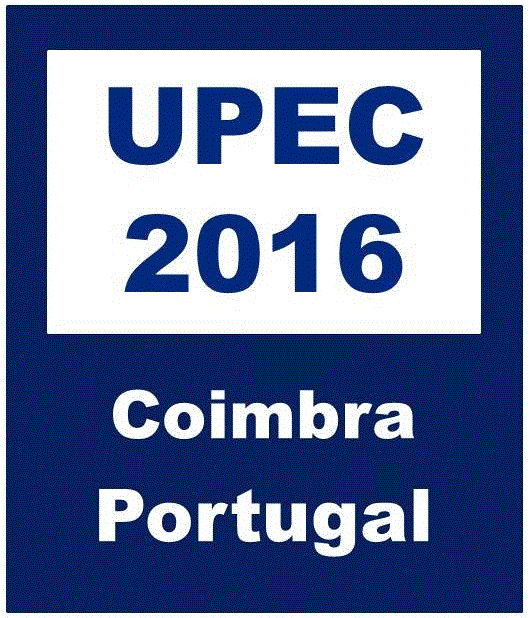 Slide Heading
UPEC2016
2